CSC 221: Introduction to ProgrammingFall 2023
see online syllabus (also accessible via BlueLine): http://dave-reed.com/csc221

free, online, interactive text: Foundations of Python Programming: Functions First

course goals:
To develop problem solving and programming skills to enable the student to design solutions to non-trivial problems and implement those solutions in Python. 
To master the fundamental programming constructs of Python, including variables, expressions, functions, control structures, and arrays. 
To build a foundation for more advanced programming techniques, including object-oriented design and the use of standard data structures (as taught in CSC 222).
1
What is programming?
programming is applied problem-solving
understand a problem
identify relevant characteristics
design an algorithm (step-by-step sequence of instructions to carry out a task)
implement the algorithm as a computer program
test the program by repeated (and carefully planned) executions
GO BACK AND REPEAT/REVISE AS NECESSARY
in short: programming is the process of designing, writing, testing and debugging algorithms that can be carried out by a computer

we encounter algorithms everyday: directions to dorm, instruction manual, recipe
people are smart, so spoken languages can be vague
computers are not smart, so programming languages are extremely picky
2
Problem-solving example
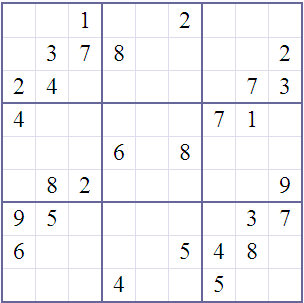 Sudoku is a popular puzzle
given a partially-filled 9x9 grid, place numbers in the grid so that
each row contains 1..9
each column contains 1..9
each 3x3 sub-square contains 1..9
how do people solve Sudoku puzzles?
if we wanted to write a program to solve Sudoku puzzles, must/should it use the same strategies?
3
Programming is a means to an end
important point: programming is a tool for solving problems
computers allow people in many disciplines to solve problems they couldn’t solve without them
— natural sciences, mathematics, medicine, business, …
to model this, many exercises will involve writing a program, then using it to collect data & analyze results
DISEASE VECTOR MODELING:  suppose you started with a single infected individual in a population – given a constant infection rate, how long until some percentage of the population is infected?
what information do you need (e.g., infection rate)?
what data values do you need to store and update?
what is the basic algorithm?
what real-life factors are we ignoring?
4
Disease vector model in Scratch (block language)
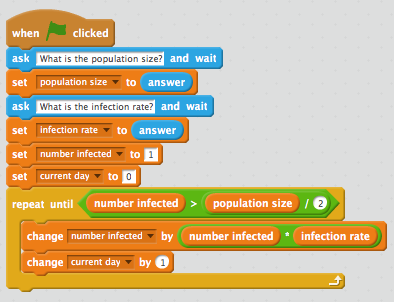 5
Disease vector model in Java (industry OO language)
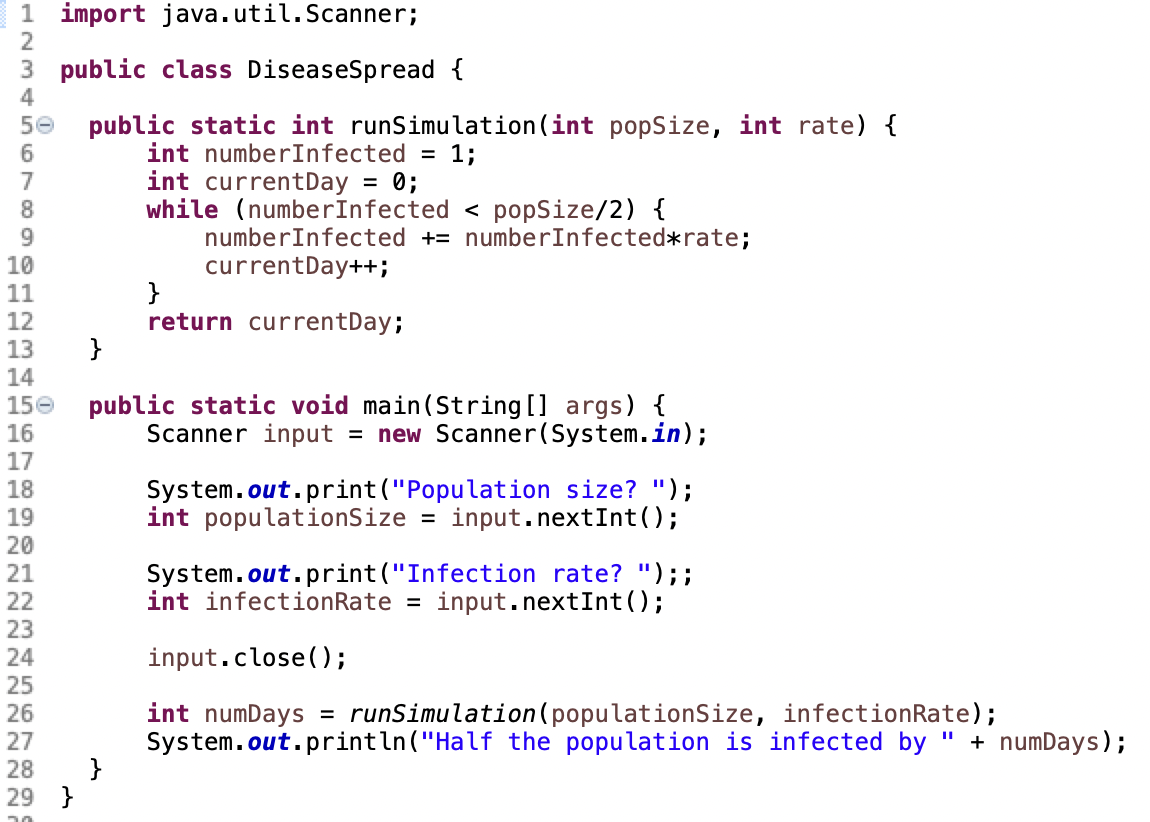 6
Disease vector model in Python
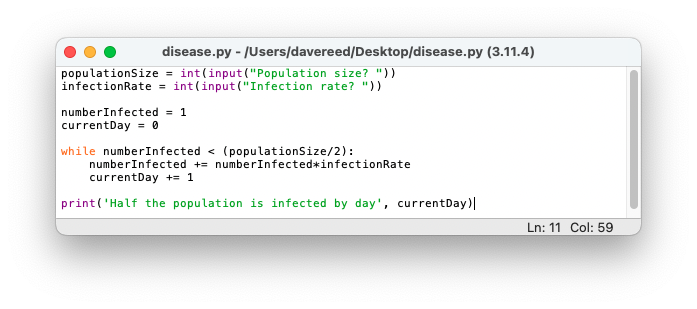 7
Another interesting problem
HAILSTONE SEQUENCE: Start with any positive integer. If even, divide by two. If odd, multiply by three and add 1. Continue until you get stuck in a loop. For example:
5  16  8  4  2  1  4  2  1  …

26  13  40  20  10  5  …
QUESTION: Does every starting number end up in 4-2-1 loop?
mathematical analysis has failed to answer this question (so far)
but we can write a program to generate the sequence for any number
what information do we need?
what data values do we need to store and update?
what is the basic algorithm?
8
Why Python?
Python is a simple but powerful language
invented in 1991 by Guido von Rossum
intuitive, elegant language
widely used in industry, lots of community support 
freely downloadable for all platforms from python.org



free, online, interactive textbook
did I mention it's FREE?!?!?!
a programming environment is embedded in the chapters 
can read about a concept then try it out (e.g., see Chapter 1.4)
can even trace code execution
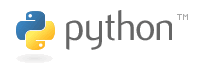 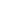 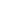 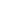 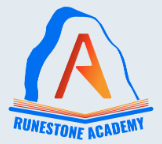 9
Flipped classroom
we will be working in a "flipped" modality
you will read the chapter BEFORE class, 
can try out exercises & auto-graded review questions
DURING class, I will review key concepts and go over examples 
THROUGHOUT class, hands-on exercises will reinforce the concepts


a quiz will be posted every day in Blueline on material from previous day
only a 50/50 chance that the quiz will be administered
if administered, should only take 5-10 minutes
if not, it remains in Blueline for your review


you will demonstrate competency via 
6-8 programming assignments
2 tests & cumulative final exam
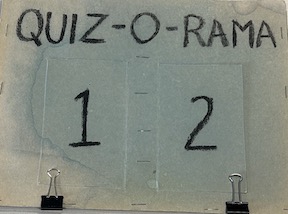 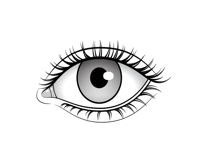 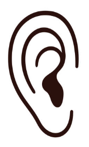 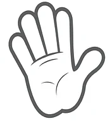 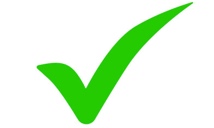 10